Nutritional Issues in Caneberries
February 21, 2019
Annual Caneberry Meeting
Mineral TemplateCaneberries
Case Study – Primocane Blackberry
Case Study #1
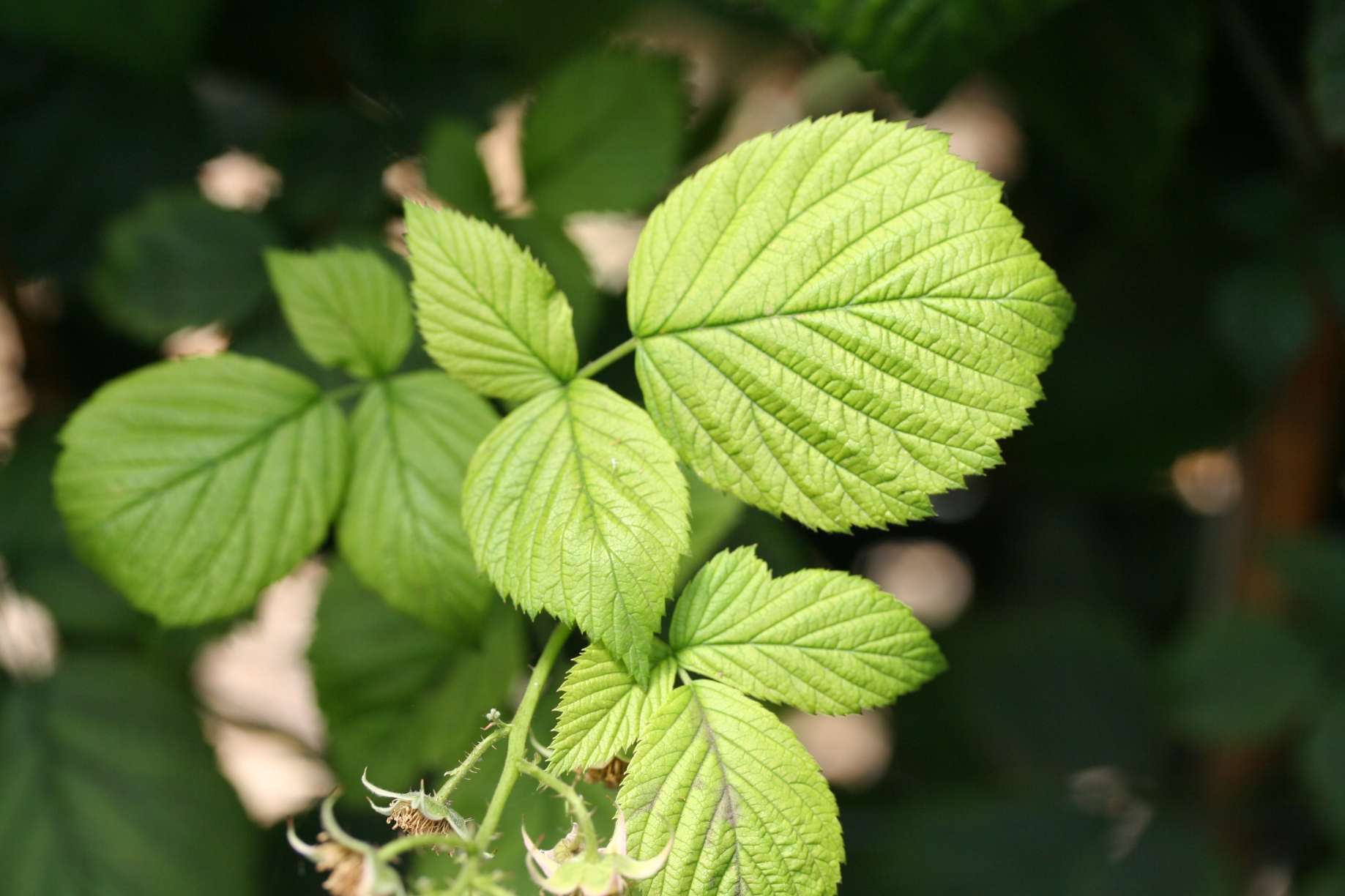 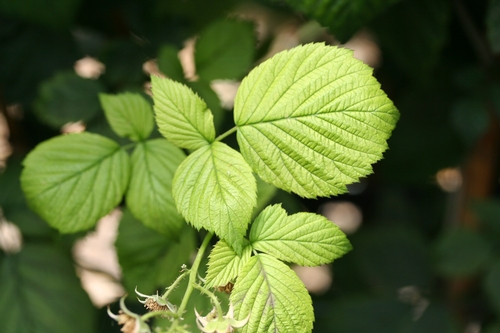 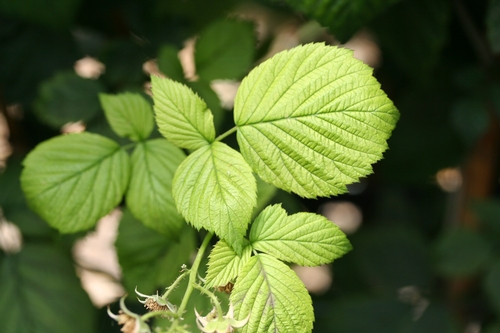 Ends of canes all the same
Contrast with older leaves
Average Mineral Concentrations of the Soil
Mineral Concentrations of the Leaves
pH Nutrient Uptake Chart
Case Study #2
Leaf yellowing at the bottom of the plant
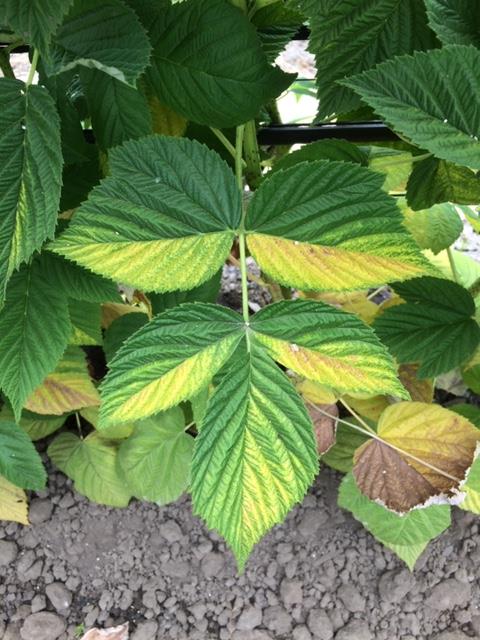 Remobilization of nutrients from dying leaves
Soil Samples
Sodium – 250 ppmChloride – 20,000 ppm
Too salty!
Thank you!